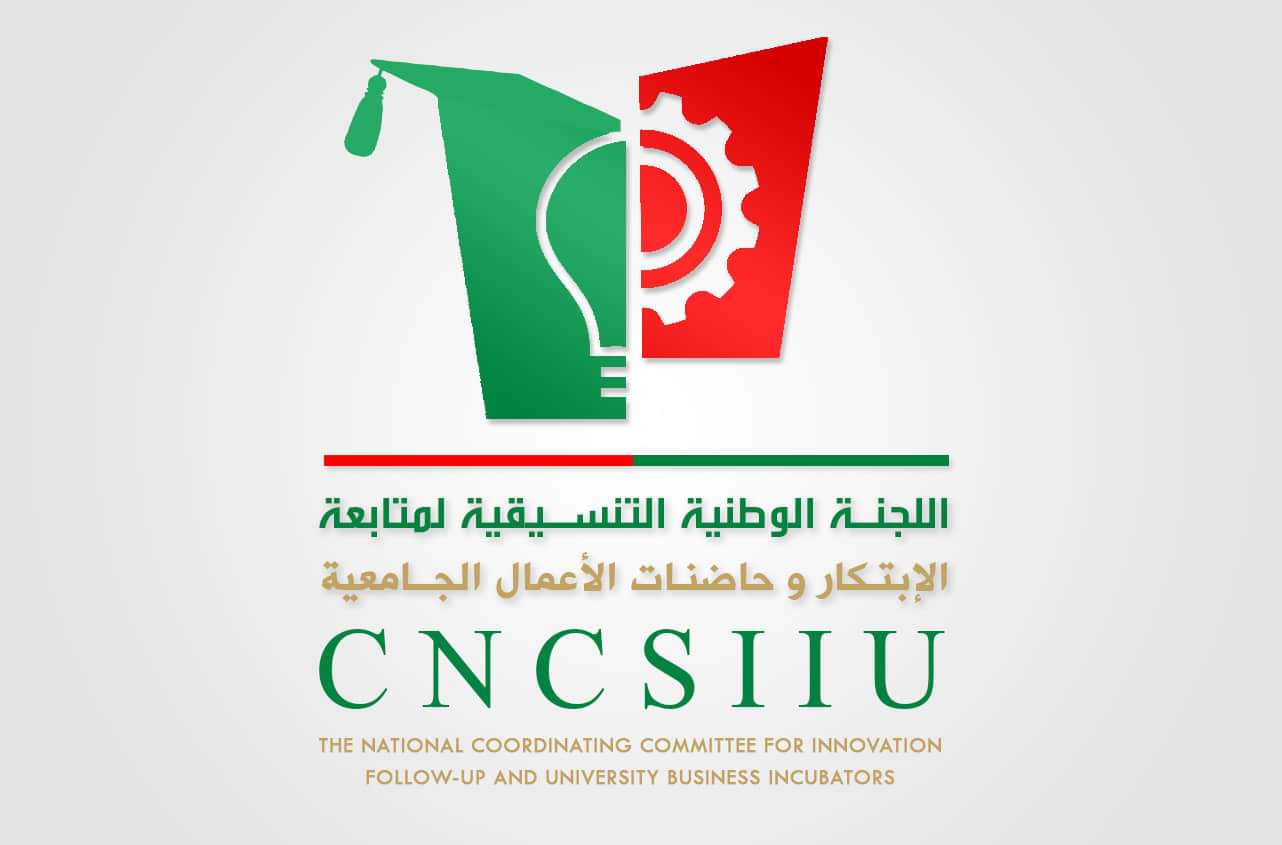 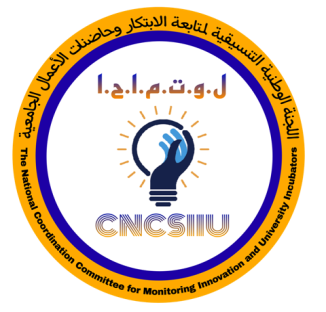 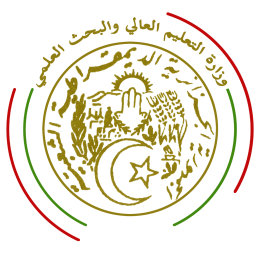 الجمهورية الجزائرية الديمقراطية الشعبية
People's Democratic Republic of Algeria
 وزارة التعليم العالي والبحث العلمي
Ministry of Higher Education and Scientific Research
اللجنة الوطنية التنسيقية لمتابعة الابتكار وحاضنات الأعمال الجامعية‎‎
The National Coordination Committee for Monitoring 
Innovation and University Incubators‎

اجتماع اللجنة الجهوية للشرق 
2022
آليات تنفيذ مشروع القرار 1275 
شهادة – مؤسسة ناشئة / شهادة – براءة اختراع
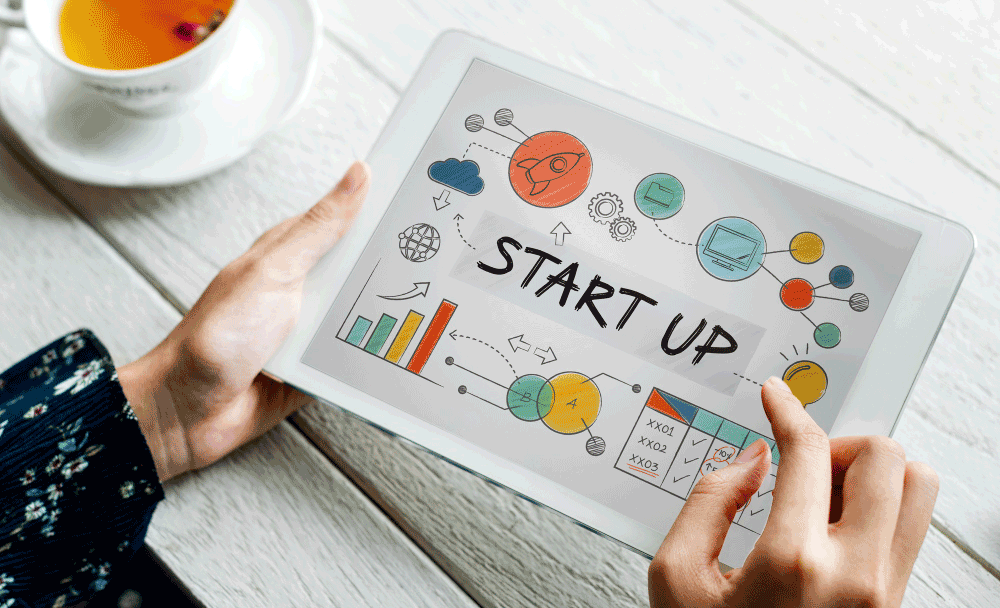 أ.د. بعيطيش شعبان : عضو (ل.و.ت.م.ا.ح.ا)
 ممثل جهوي لحاضنات الأعمال لمنطقة الشرق
1
2
تحقيق الهدف (41) من التزامات رئيس الجمهورية 
جعل الجامعة الجزائرية مركز اشعاع دولي ومحلي
3
تكوين مواطن صالح ومنتج
خلق جيل جديد من رواد الاعمال
المسعى العام
الغرض من الورشة
شرح آليات تنفيذ مشروع القرار 1275 
الرزنامة الزمنية لتنفيذ مشروع القرار  1275للسنة الجامعية 2022/2023
محاور الورشة
الجانب البيداغوجي
التحسيس  والتدريب
براءات الاختراع
العلاقة مع المحيط
فريق العمل 
الاشراف 
لجنة المناقشة
الشهادة
التحسيس
المدربين
البرامج 
فضاءات العمل
آليات التمويل
الزيارات الميدانية
مقهى الاعمال
الملتقيات
آليات التسجيل
النماذج الاولية 
الملكية
حقوق التسجيل
الجانب البيداغوجي للمشروع : أولا فريق العمل
فريق العمل هنا هو عدد الطلبة المشاركين في المشروع الواحد وتخصصاتهم، حيث يمكن أن يكون هناك عدد من الخيارات:
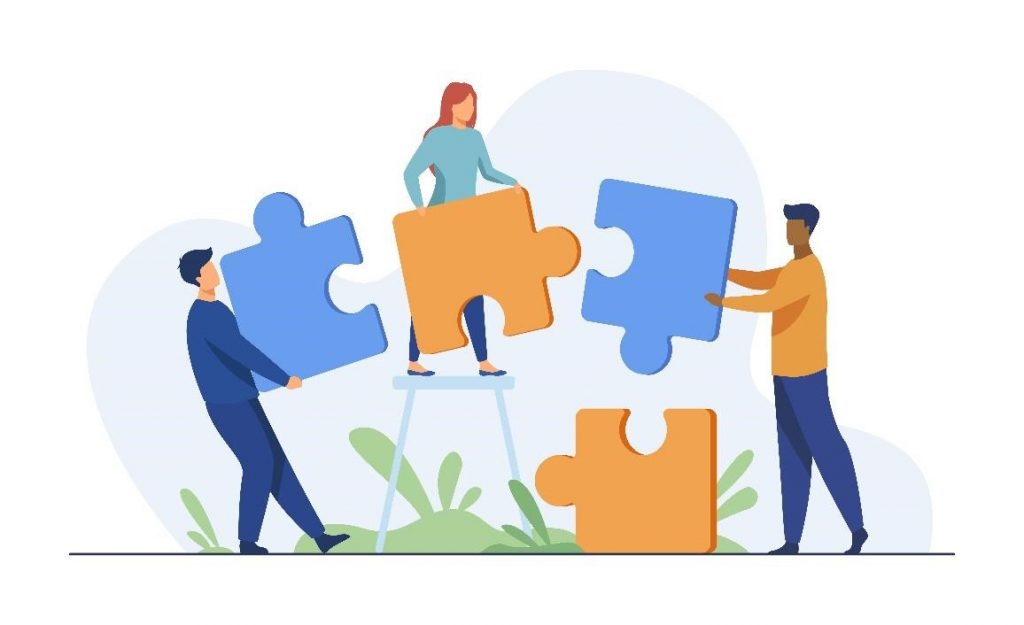 يمكن أن يحتوي الفريق على عدد من 02 إلى 06 طلبة من نفس التخصص ؛
01
يمكن أن يحتوي الفريق على عدد من 02 إلى 06 من تخصصات مختلفة؛
02
يمكن لطالب واحد أن يقوم بإعداد مشروعه بشرط امتلاكه القدرة على ذلك ؛
03
الجانب البيداغوجي للمشروع : ثانيا: إعداد مذكرة التخرج:
يتم إعداد  المذكرة وفق الخيارات التالية :
1-الطريقة المتعارف عليها +   ملحق مستقل   يتعلق بالـ BMC ، والبطاقة الفنية للمشروع في حدود 30 صفحة. 
2-الطريقة الجديدة: إعداد نموذج مخطط أعمال BMC  معمق يكون بمثابة دراسة حقيقية للجدوى الاقتصادية من المشروع
وضوح الفكرة الأساسية وسلامتها
صحة نموذج العمل التجاري BMC   ؛
04
02
01
03
الوصول إلى النموذج الأولي؛
الجوانب الابتكارية للمشروع
ملاحظة: تمنح جائزة مالية تتكفل بها وزارة التعليم العالي والشركاء الاقتصاديين والاجتماعيين للمشاريع المميزة نهاية الموسم الجامعي.
الجانب البيداغوجي للمشروع : ثالثا: الإشراف:
يمكن أن تتكون لجنة الإشراف وفق الحالات الممكنة التالية:
مشرف واحد يكون متخصص في الموضوع الأساسي للمشروع (جوهر الفكرة)
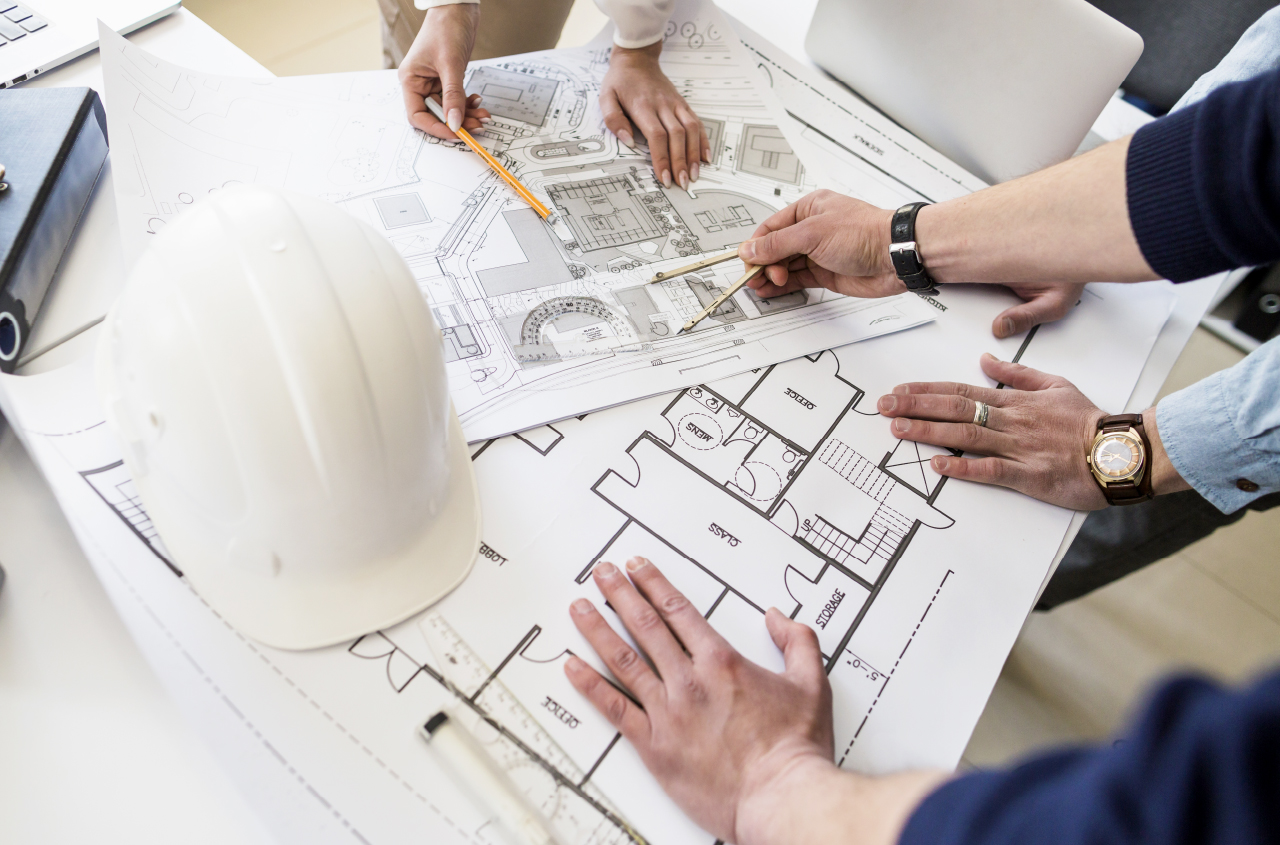 01
مشرف رئيسي يكون متخصص في الموضوع الأساسي للمشروع (جوهر الفكرة) مع مشرف مساعد متخصص في الجوانب الداعمة للمشروع
02
مشرفين رئيسيين إذا احتاجت الفكرة إلى تكامل تخصصين مختلفين مع مشرف مساعد متخصص في الجوانب الداعمة للمشروع
03
الجانب البيداغوجي للمشروع : رابعا: لجنة المناقشة
أستاذ مناقش متخصص في الفكرة الأساسية للموضوع؛
المشرف أو فرقة الإشراف؛
لجنة 
المناقشة
Your Text Here
الاستعانة بخبير من خارج الجامعة متخصص
أستاذ متخصص في مخطط الأعمال BMC))؛
الجانب البيداغوجي للمشروع : خامسا: محتوى المذكرة
 (اختياري بين الحالتين)
تحتوى مذكرة التخرج على:
الحالة الأولى: يتم إعداد  المذكرة بالطريقة المتعارف عليها   بالإضافة إلى ملحق مستقل   يتعلق بالـ BMC ، والبطاقة الفنية للمشروع في حدود 30 صفحة.
الحالة الثانية: يتم إعداد مذكرة التخرج في شكل مخطط أعمال مفصل مباشرة يشمل الدراسة التقنية والاقتصادية للمشروع بما فيها دراسة الجدوى (يكلف مسؤول الحاضنة بمساعدة الطلبة في إعداد مخطط الأعمال ودراسة الجدوى الاقتصادية).
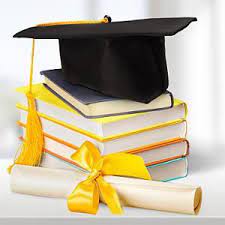 الجانب البيداغوجي للمشروع : سادسا معايير التقيم
04
الوصول إلى النموذج الأولي 25% ؛
03
الجوانب الابتكارية للمشروع 25 %؛
وضوح الفكرة الأساسية وسلامتها 20% ؛
02
01
صحة BMC نموذج العمل التجاري  30 %؛
الجانب البيداغوجي للمشروع : سادسا معايير التقيم
ملاحظة:
حصول المشروع على وسم "لابل مشروع مبتكر" يعني حصول فريق العمل على (مجموع نقاط التقييم الأربعة 100%).
	لا يتم عرض المشروع للمناقشة قبل حصوله على ترخيص من مركز الدعم التكنولوجي والابتكار CATI وحصوله على رقم الإيداع في الجهات المعنية بالحماية (INAPI, ONDA إن كان المشروع فيه تحسين لمنتج قائم او ابتكار جديد ).
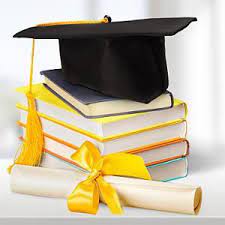 الجانب البيداغوجي للمشروع : سابعا: الشهادة
1
2
3
شهادة مؤسسة ناشئة_ براءة اختراع .
يتم المصادقة على الشهادة الأساسية وفق الطريقة المعمول بها سابقا
يتم المصادقة على الشهادة الفرعية من طرف عميد الكلية ومدير الحاضنة ومدير الجامعة.
.
يتم الحفاظ على نمط الشهادة الأساسية . 
بالإضافة الى
ملحق بالشهادة مفصل يشرح تكوين الطالب
التحسيس والتدريب : اولا التحسيس
مقطع فيديو تحفيزي
الأبواب المفتوحة
FINISH
عرض التجارب الناجحة
الاستعانة بالوسائل الجماهيرية
START
النشر الموسع والتسويق الرقمي
الأيام الإعلامية
التحسيس والتدريب: ثانيا : المدربين
منح امتيازات تحفيزية للأساتذة المدربين تشجيعا لمشاركتهم في البرنامج؛
تشجيع الحركية للأساتذة المدربين بين المؤسسات الجامعية؛
تدريب المدربين 
و تنميط الدورات التدريبية
تجهيز أدوات التدريب والحقائب التدريبية اللازمة (أدوات التدريب).
الاستعانة بالخبراء من خارج الجامعة وتحديد إلية تثمين جهودهم؛
التحسيس والتدريب: ثالثا : البرنامج التدريبي ومحتوى الدورات
دورات في مخطط الأعمال BMC، مهارات الاتصال والإلقاء، الذكاء الصناعي، التسويق الرقمي؛
1
تنميط محتوى التدريب على كل الحاضنات؛
2
إمكانية الاستعانة بتقنية الموك  لإتاحة المحتوى لأكبر عدد من المستهدفين.
3
التحسيس والتدريب:رابعا: فضاءات العمل الجماعي:
1
تجميع كل الأجهزة المرتبطة بنشاط الحاضنة في فضاء واحد ان أمكن؛
تجهيز فضاءات حاضنات الأعمال الجامعية بالأجهزة اللازمة لنشاط الطلبة؛
2
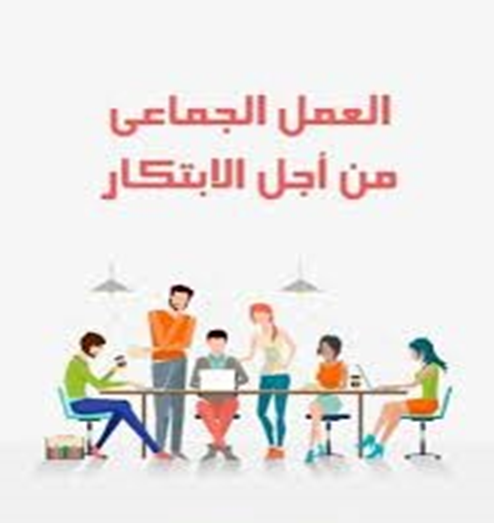 الاستعانة بالنوادي العلمية خاصة منها المتخصص في مجال الابداع والابتكار؛
3
إنشاء مخابر التصنيع fab-lab على مستوى الحاضنات لانجاز النماذج الاولية؛
4
استغلال التجهيزات المخبرية على مستوى الأقسام والمعاهد وحتى الجامعات و مراكز البحث الوطنية في إطار تعليمة أقطاب الامتياز؛
5
إمكانية تمويل الخدمات الخاصة (تحاليل، انجاز نموذج اولي) التي تتم خارج الجامعة .
6
العلاقة مع المحيط الخارجي: أولا: الزيارات الميدانية
الحرص على توقيع اتفاقيات تعاون وشراكة مع مؤسسات وهيئات تلتزم فعليا برعاية مختلف نشاطات الحاضنة وتلتزم باستقطاب الطلبة المتخرجين وإبرام اتفاقيات معهم.
تفعيل دور مكتب الربط بين المؤسسة والجامعة BLUE   ومكتب قدماء الطلبة مع الحرص على توقيع اتفاقيات ولاء رمزية معهم (الطلبة المتخرجين في السنوات السابقة)
تتكفل بتنظيم زيارات إلى المعارض الوطنية والدولية خاصة الصناعية منها
تتكفل المؤسسة الجامعية بتنظيم زيارات إلى المؤسسات الكبرى للوقوف على بعض المشاكل الميدانية؛
العلاقة مع المحيط الخارجي: ثانيا: مقهى الأعمال
تنظيم لقاءات تجمع بعض أصحاب المؤسسات وحاملي المشاريع في جلسات متخصصة؛
الترويج المسبق لهده الجلسة عبر الوسائط المختلفة.
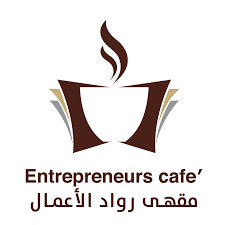 العلاقة مع المحيط الخارجي: ثالثا: المسابقات والتحديات و"الهاكاثونات" والملتقيات والتظاهرات العلمية
دعوة أصحاب التجارب السابقة وخاصة التي مرت عبر حاضنة الأعمال لتبادل الخبرات .
إقامة مسابقات وتحديات محلية و وطنية وتقديم تحفيزات للمشاريع المتفوقة ؛
دعوة أصحاب المؤسسات ورجال الأعمال  إلى الجامعة وربطهم مباشرة مع أصحاب المشاريع ؛
براءات الاختراع: أولا: آليات التسجيل والحماية
القيام بقوافل تحسيسية داخل الكليات والمعاهد .
تنميط وتسهيل إجراءات التسجيل على مستوى كل الحاضنات
تسريع عملية الحصول على رقم الإيداع للحماية الفكرية والصناعية للمشروع
إبرام وتفعيل  اتفاقيات بين الجامعة و ديوان الوطني لحقوق المؤلف و الحقوق المجاورة ONDA و بين الجامعة والمعهد الوطني للملكية الصناعية INAPI ؛
تتكفل الجامعة بآليات بتسديد مصاريف ورسوم حقوق الملكية الفكرية.
براءات الاختراع: ثانيا: ملكية براءة الاختراع
تتوزع ملكية براءة الاختراع بالنسبة للطلبة المنخرطين في مشروع شهادة - مؤسسة ناشئة / شهادة – براءة اختراع بين الطلبة أعضاء فريق العمل والأساتذة المشرفين على العمل هذا من جهة طرف المخترعين أما الجامعة فتعتبر المالك المعنوي لبراءة الاختراع كونه يسجل باسمها ( يمكن لمدير الجامعة أن يتنازل عن الحق التجاري لبراءة الاختراع لصالح المخترعين).
أما في حالة تم إشراك طرف خارجي في براءة الاختراع ك ANVREDET  فيفضل إرفاق طلب تسجيل براءة الاختراع باتفاقية تحدد الحقوق والواجبات.
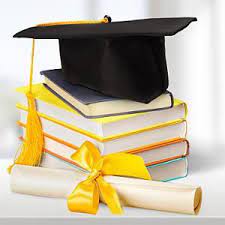 براءات الاختراع: ثالثا: النماذج الأولية
ضرورة إنشاء منصات رقمية على مستوى كل مؤسسات التعليم العالي
تتكفل الجامعة بتمكين حاملي المشاريع من تجسيد النماذج الأولية من خلال ميزانيتها الخاصة أو  بالاستعانة بمنصة ابتكار عند الحاجة أو وكالة ANVREDET .
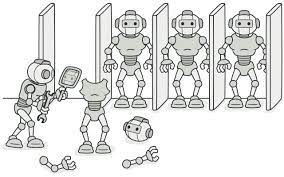 التفكير في آلية لدعم بعض التجارب والتحاليل  المخبرية كمنصة ابتكار و مراكز التحاليل التابعة لقطاع التعليم العالي
تعين منسق للمخابر مهمته تسهيل تجسيد النماذج الأولية .
آليات التمويل
تفعيل الاتفاقية الممضاة بين وزارة التعليم العالي والبحث العلمي ووزارة اقتصاد المعرفة والمؤسسات الناشئة والمؤسسات المصغرة  وذلك لحث  الجهات الممولة (صندوق تمويل المؤسسات الناشئة ASF والوكالة الوطنية لترقية وتطوير  المقاولاتيةANADE  ...الخ) على الالتزام بأخذ مشاريع الطلبة كأولوية)
.
1
تسهيل إجراءات الحصول على الدعم المالي خاصة فيما يتعلق بحصول الطلبة المنخرطين في مشروع شهادة – مؤسسة ناشئة على وسم "لابل" مشروع مبتكر و"لابل مؤسسة ناشئة"؛
.
2
يتكفل مسرع الأعمال (Algérien Venture et DGRSDT et A NVREDET) و  الجهات الممولة بتكوين الأساتذة المدربين في المرافقة في إجراءات الحصول على الدعم المالي (صندوق تمويل المؤسسات الناشئة ASF )؛
3
4
توجيه المشاريع التي يقل فيها معدل الابتكار إلى الحد المطلوب إلى وكالة دعم وتطوير المقاولاتية ANADE
5
فتح المجال لكل آليات التمويل الأخرى المتاحة  لتمويل مشاريع الطلبة المنخرطين في مشروع شهادة – مؤسسة ناشئة.
.
ملاحظة عامة 
تأخذ اللجنة الوطنية بعين الاعتبار عدد المؤسسات الناشة وبراءات الاختراع المتحصل عليها في ترتيب المؤسسات الجامعية.
الرزنامة الزمنية لتنفيذ مشروع القرار  1275للسنة الجامعية 2022/2023
شهادة – مؤسسة ناشئة / شهادة – براءة اختراع
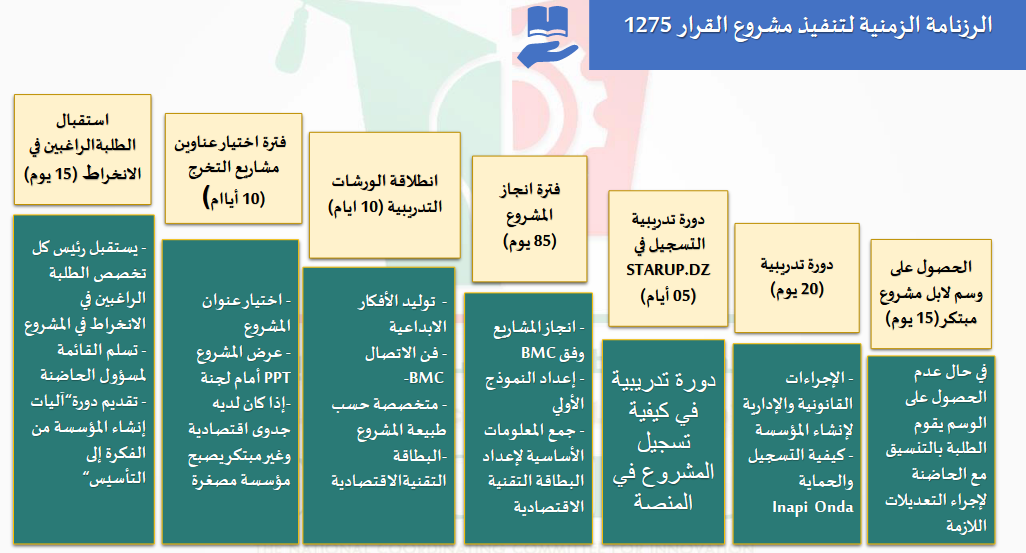 شكرا 
على حسن انتباهكم